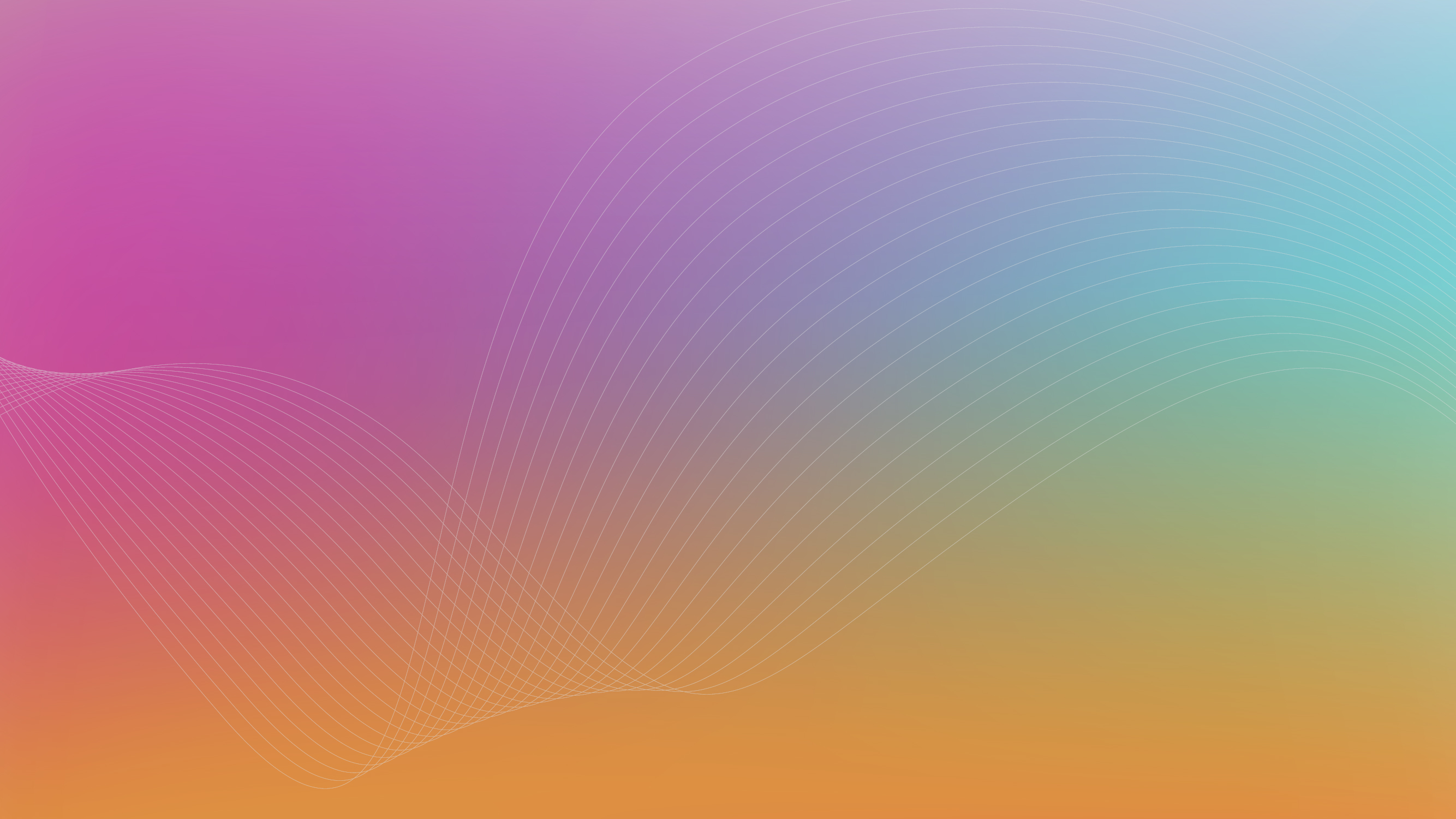 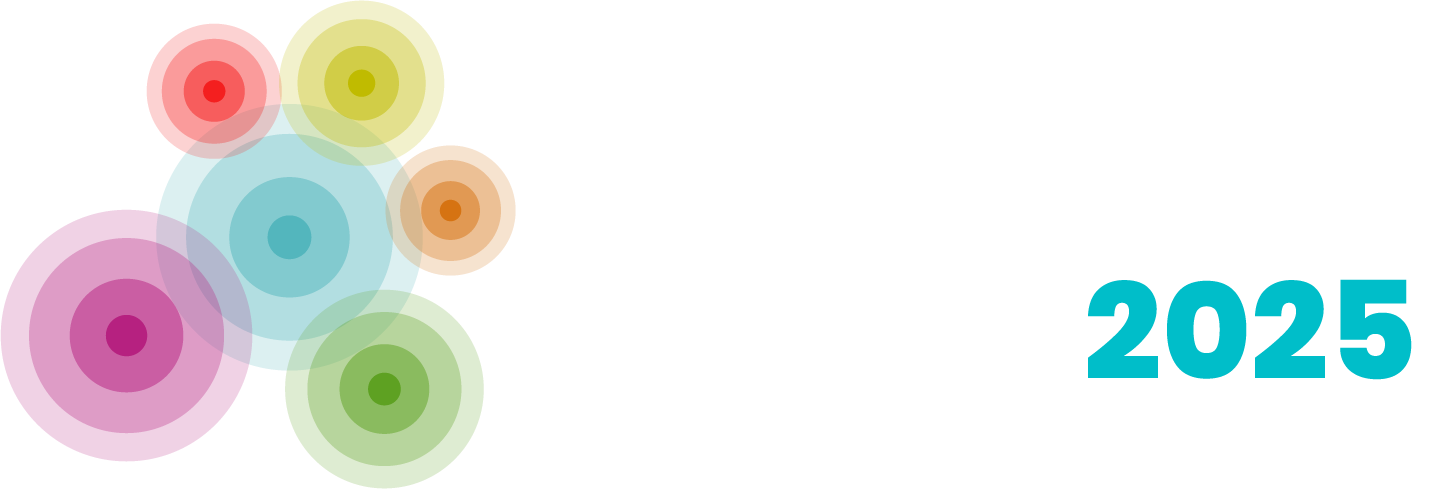 BALKONNECT PITCHING EVENT
COMPANY NAME 
& 
LOGO (White PNG)
BUSINESSES WITHOUT BORDERS
23 MAY 2025
Prishtina - Kosovo
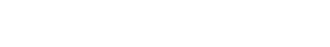 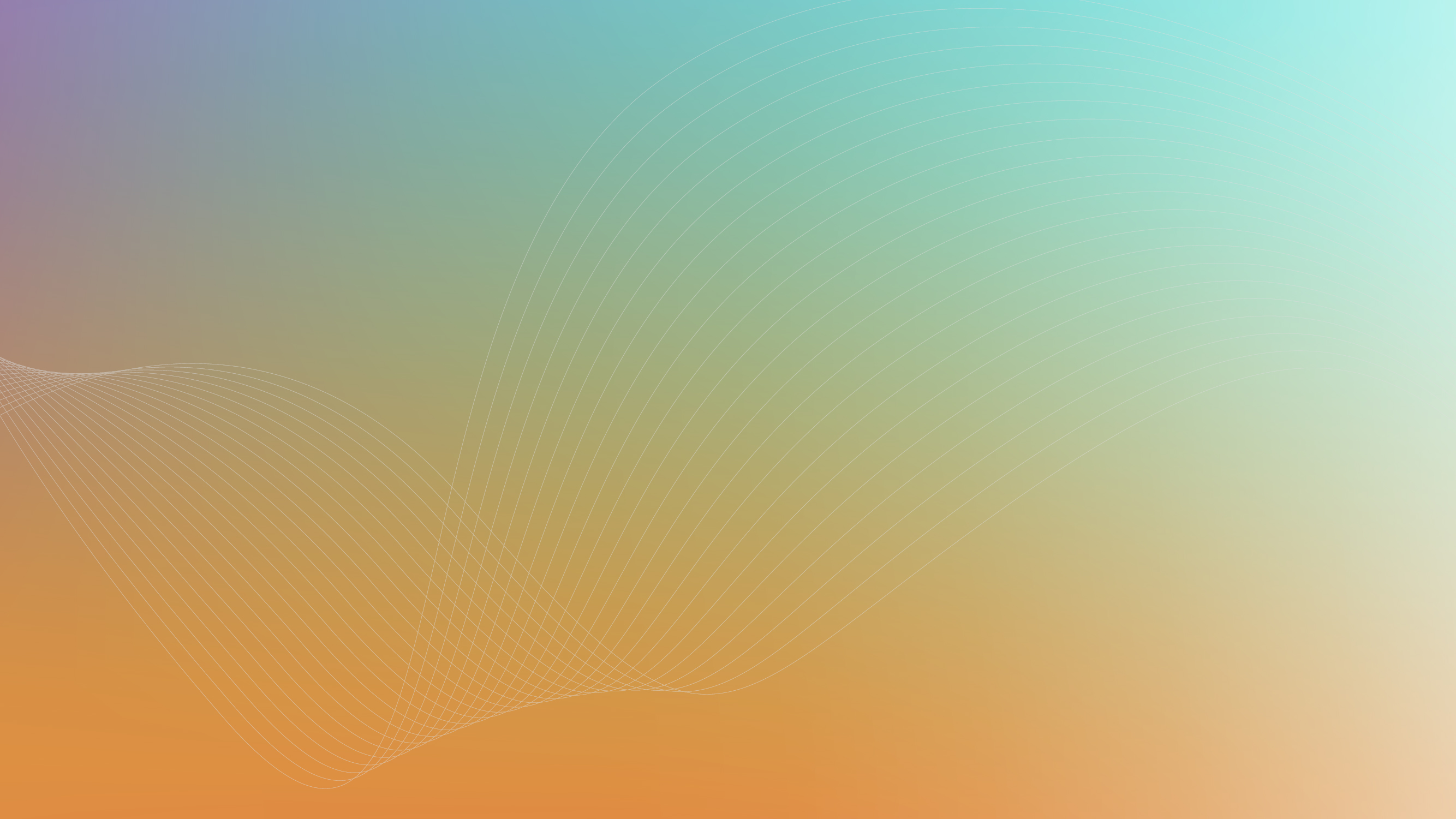 Company Presentation
Name Surname
Position
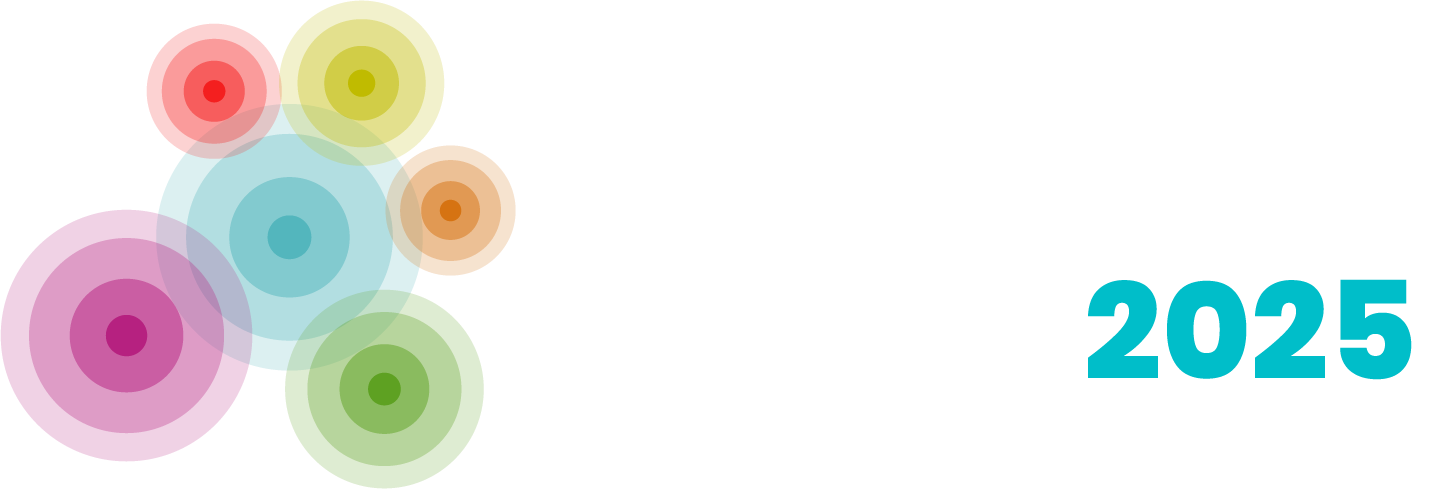 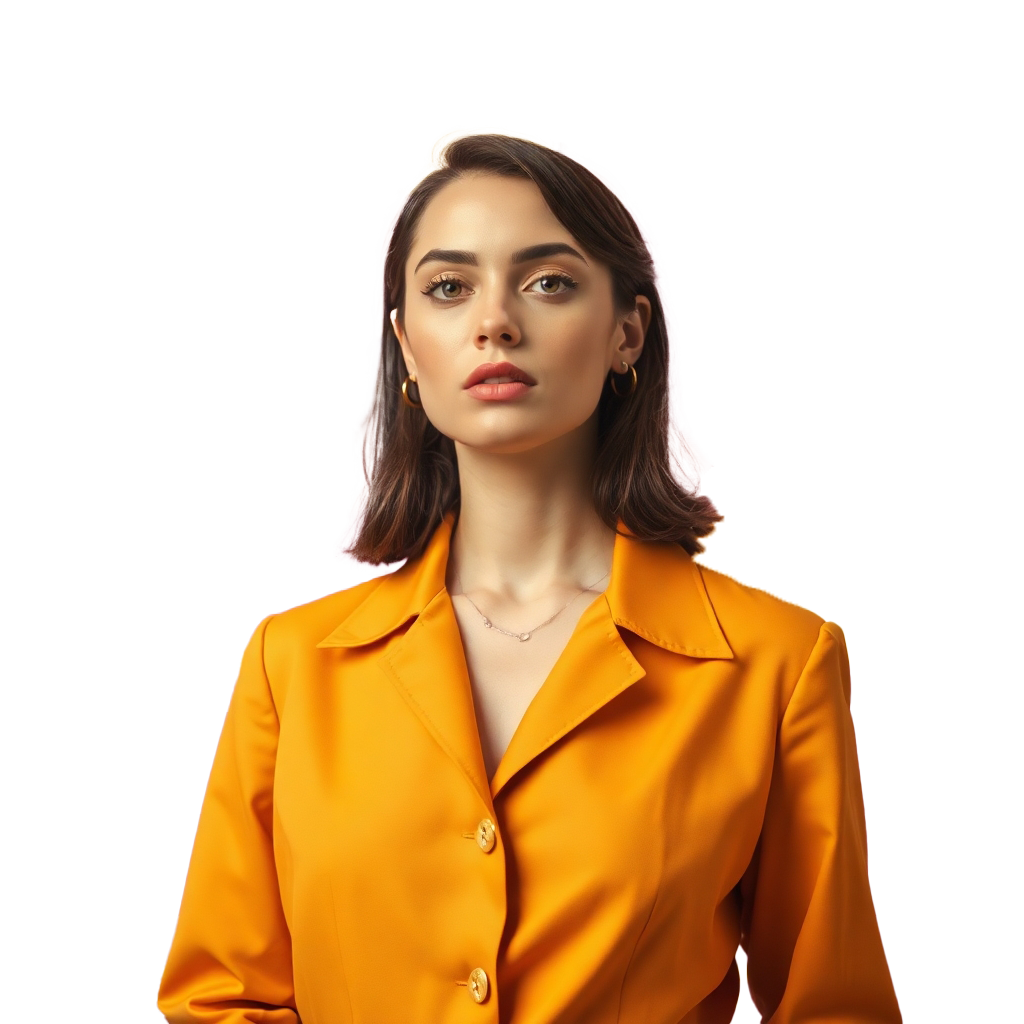 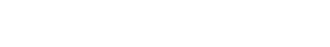 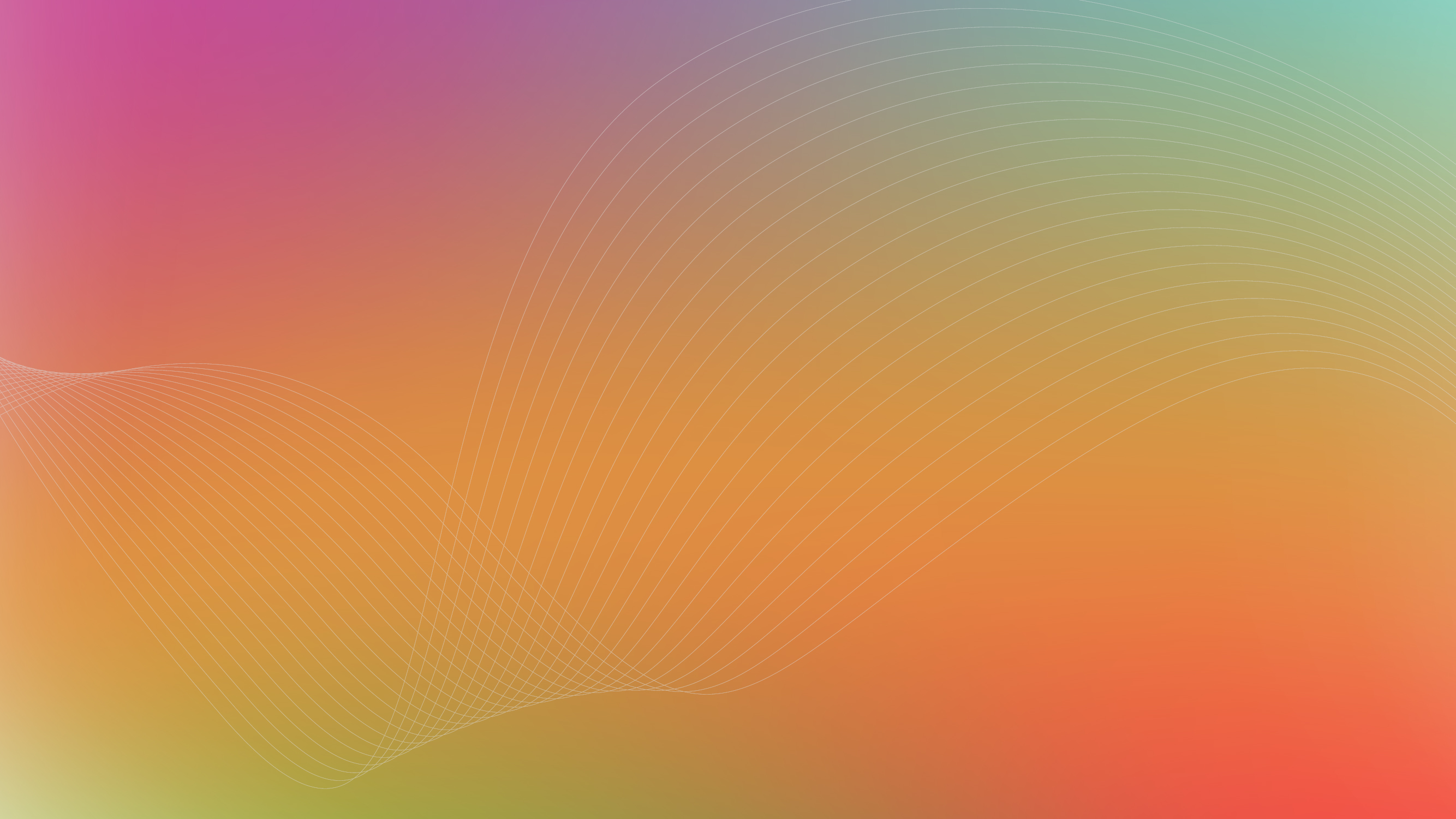 Greetings from us
The lorem ipsum dolor sit amet
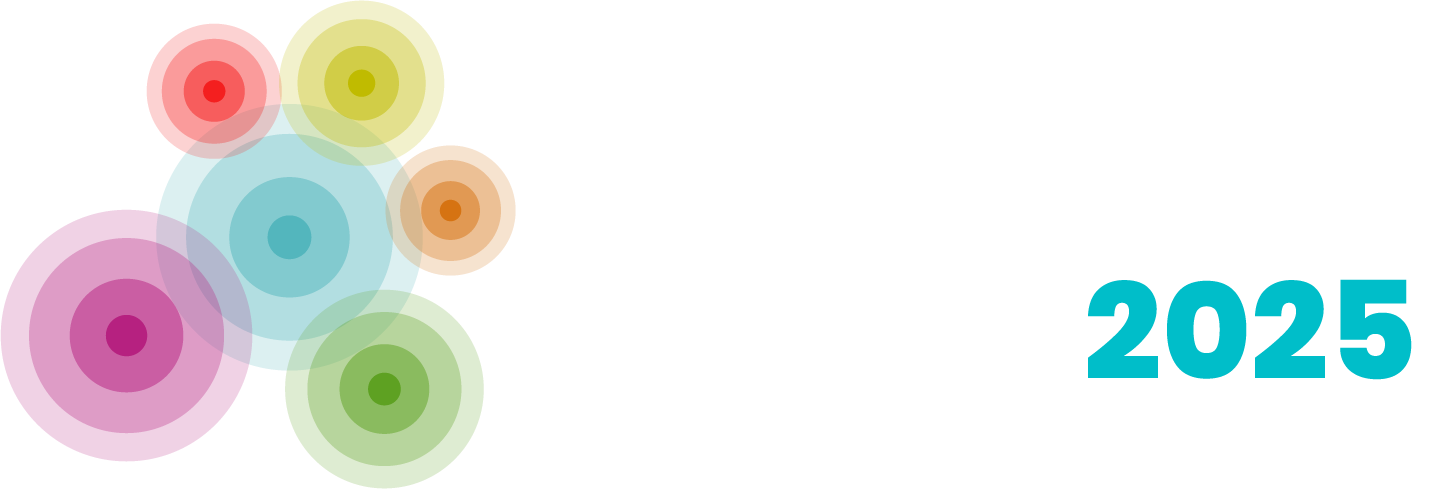 Morbi leo risus, porta ac consectetur ac, vestibulum at eros. ut id elit. Vestibulum id ligula porta felis euismod semper. 

Aenean lacinia bibendum nulla sed consectetur. Nulla vitae elit libero, a pharetra augue. Aenean eu leo quam. Pellentesque ornarenean lacinia bibendum nulla sed consectetur. Nulla vitae elit libero, a pharetra augue. Aenean eu leo  Nulla vitae elit libero, a pharetra augue. Aenean eu leo quam. Pellentesque ornare sem lacinia quam venenatis vestibulum. Morbi leo risus, elit. Vestibulum id
Aenean lacinia bibendum nulla sed coetra augue. Aenean eu leo  Nulla vitae elit libero, a pharetra augue. Aenean eu leo quam. Pellentesque ornare sem lacinia quam venenatis vestibulum. Morbctetur. Nulla vitae elit libero, aero, a pharetra augue. Aeneanquam. Pellen vestibulus, porta ac consectetur ac, vestibulum at eros. ut id elit. Vestibulum id ligula porta felis euismod semper. Aenean lacinia bibendum nulla sed consectetur. Nulla vitae elit libero Pellentesque ornare sem lacinia quam venenatis vestibulum. Morbi leo risus, porta ac consectetur ac, vestibulum at eros.
What we see is only a perception. What we hear is only an opinion.
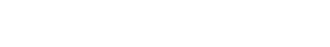 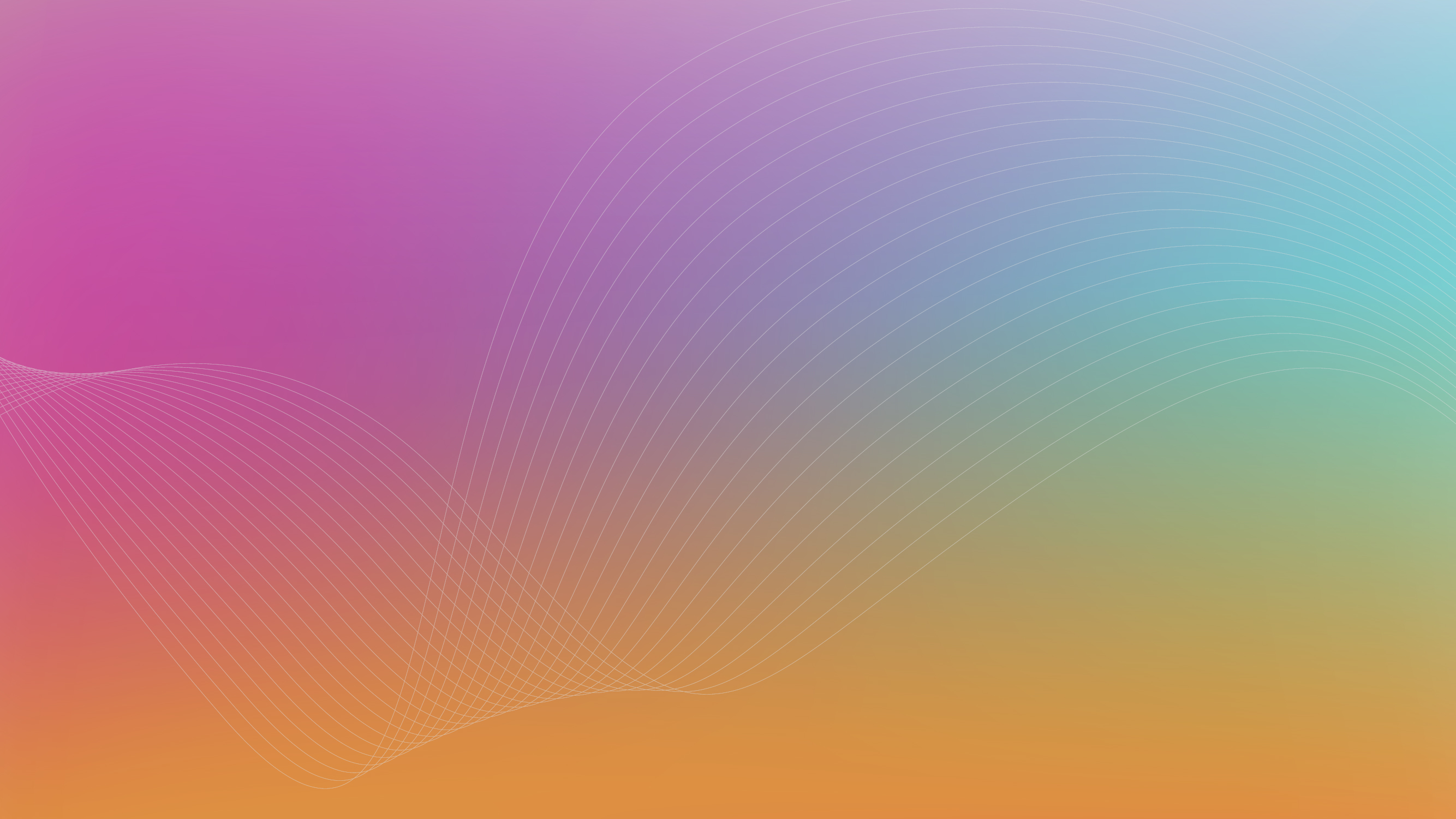 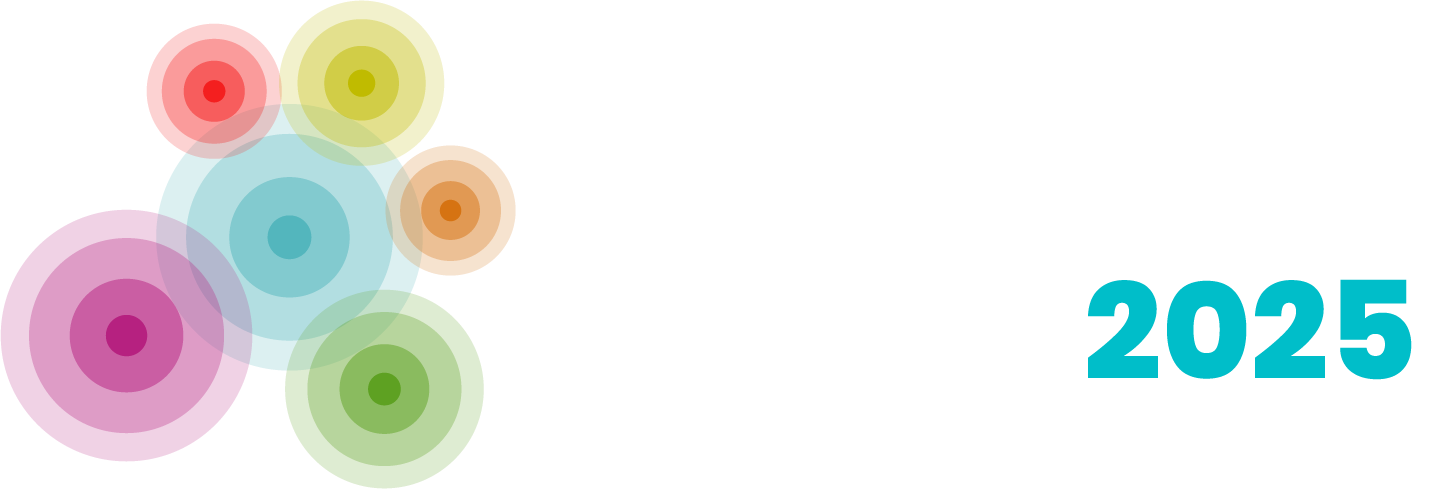 THANK YOU!
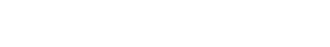